МБДОУ «Филимоновский детский сад…»

«Круги Луллия как средство формирования
 речевого развития детей старшего дошкольного возраста»
Шабала Любовь Александровна.Воспитатель первой квалификационной категории.2019год.
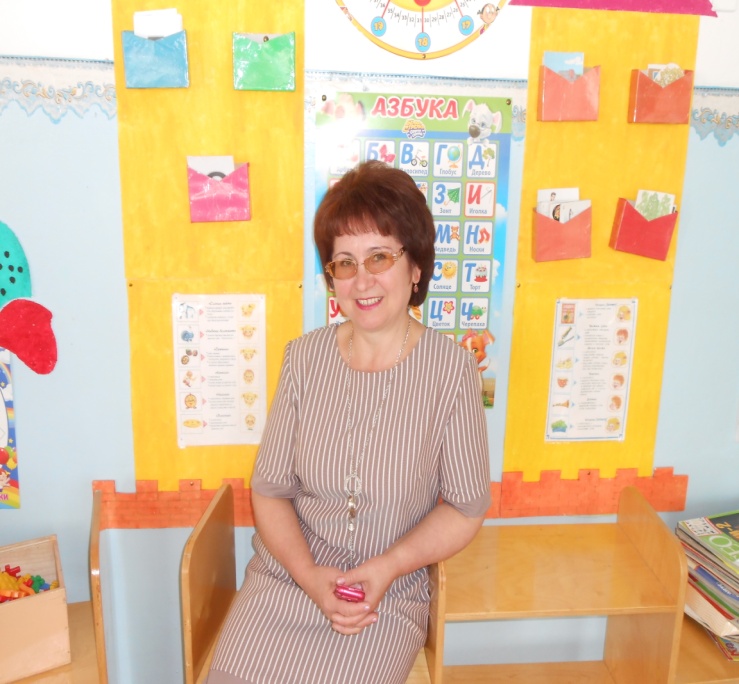 Своевременное и полноценное формирование речи в дошкольном детстве — одно из основных условий нормального развития ребенка и в дальнейшем его успешного обучения в школе.
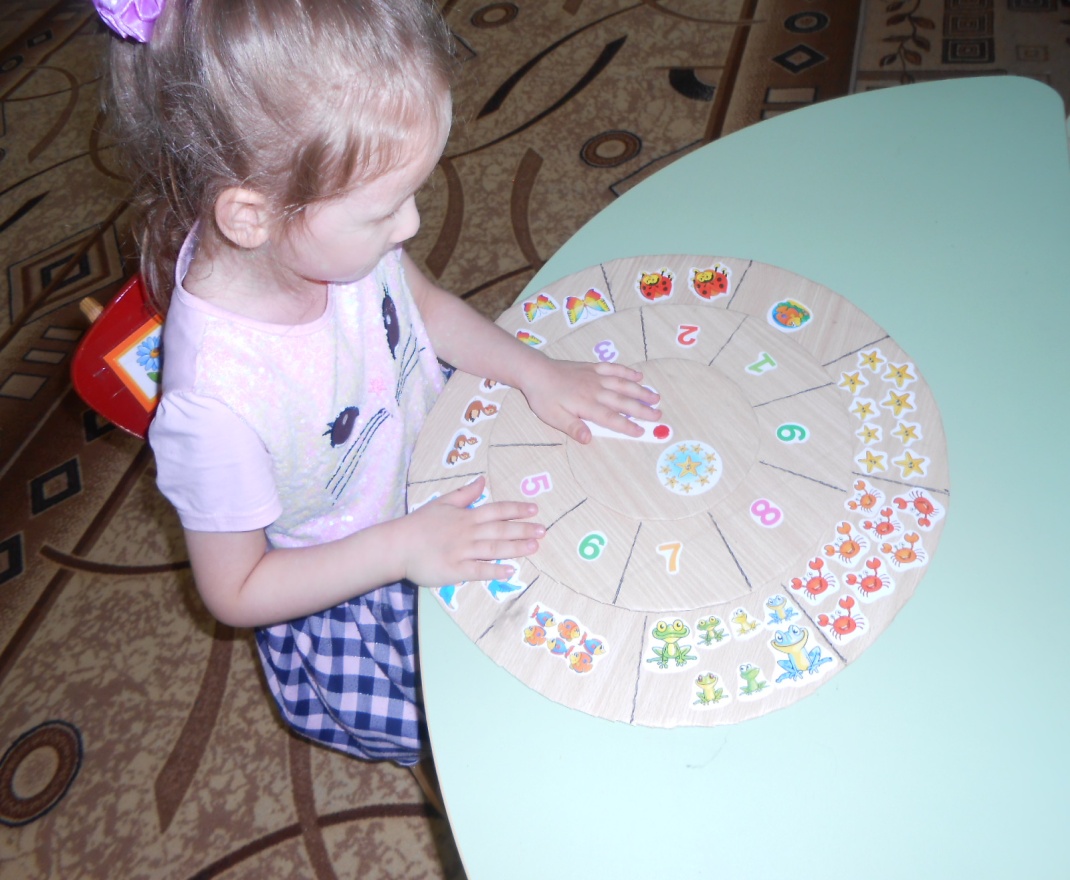 Основная цель: развитие внимания, навыков устной речи, мелкой моторики рук, воображения. Освоение способа познания мира, формирование навыков, позволяющих самостоятельно решать возникающие проблемы.
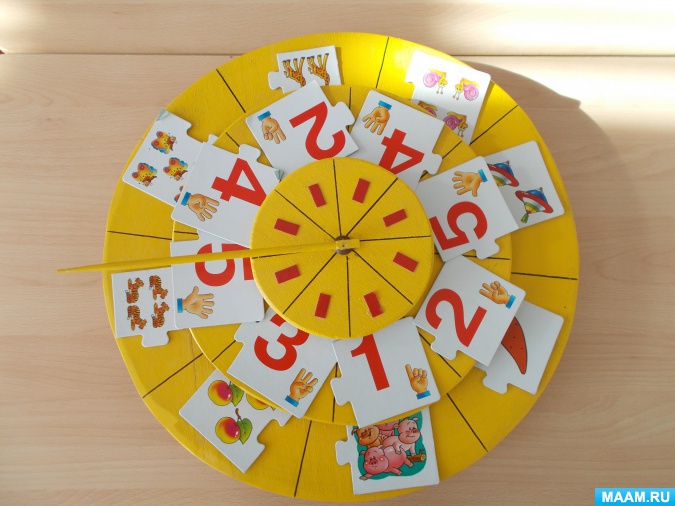 Спасибо 
                

                    за
                           

                    внимание